Innehåll FoKUS Patientsäkerhet
Introduktion
Diagnostik
Tillgång till behandling/rehabilitering 
Riskfylld behandling
Uppföljning
Avslutning och nästa steg
FoKUS tema - Säker vård i primärvårdDel 4 Riskfylld behandling
Innan ni börjar
Titta på era data tillsammans när ni funderar över frågorna!
Diskussionsfrågorna markeras med en grön ruta
Riskfylld behandling
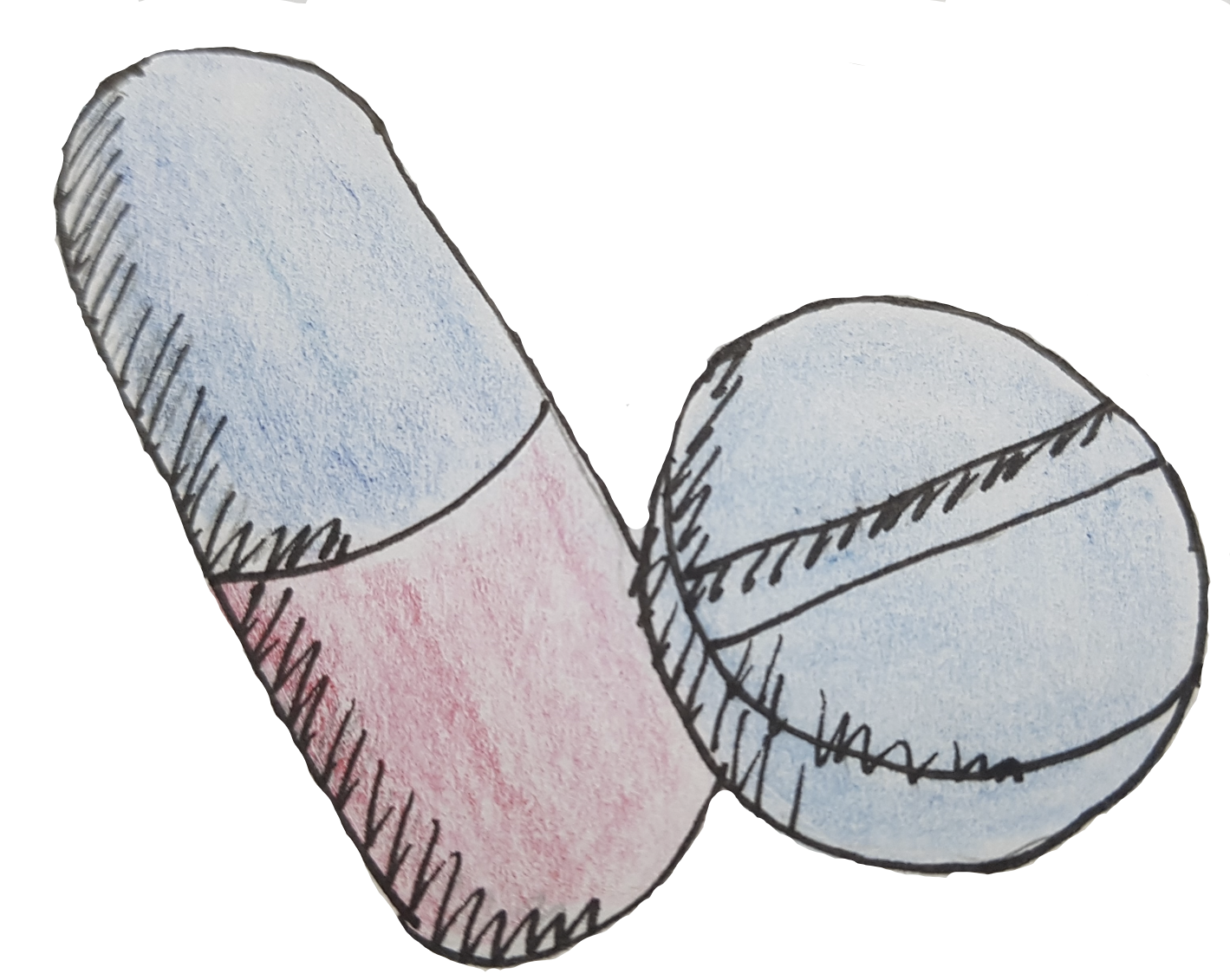 Att förvissa sig om att den behandling som patienten får inte ger mer skada än nytta är en viktig del i ett patientsäkert arbete
I ”Säker vård” ingår några indikatorer som mäter behandling som kan vara riskfylld
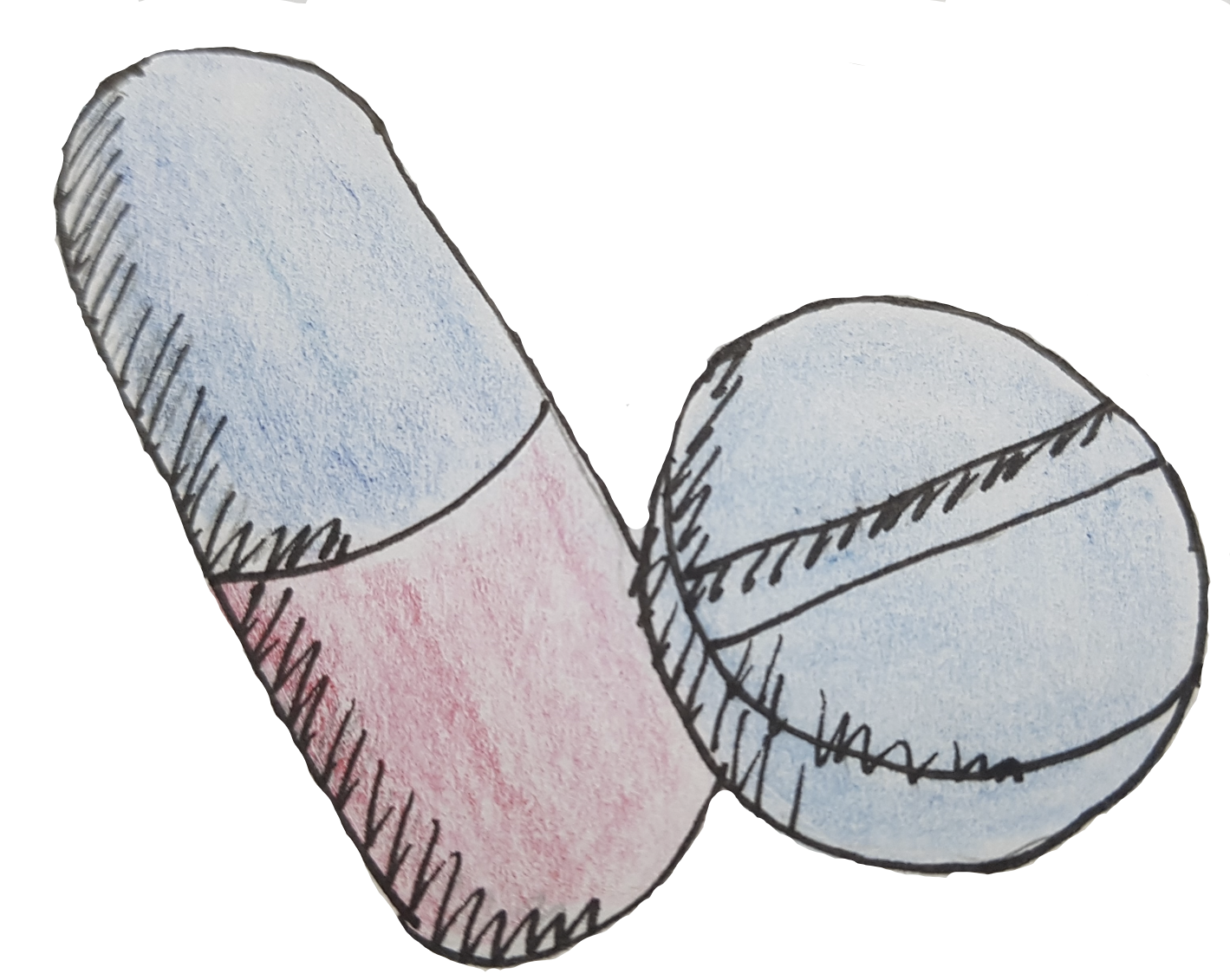 Riskfylld behandling
Riskfylld behandlingHur ser det ut hos oss?
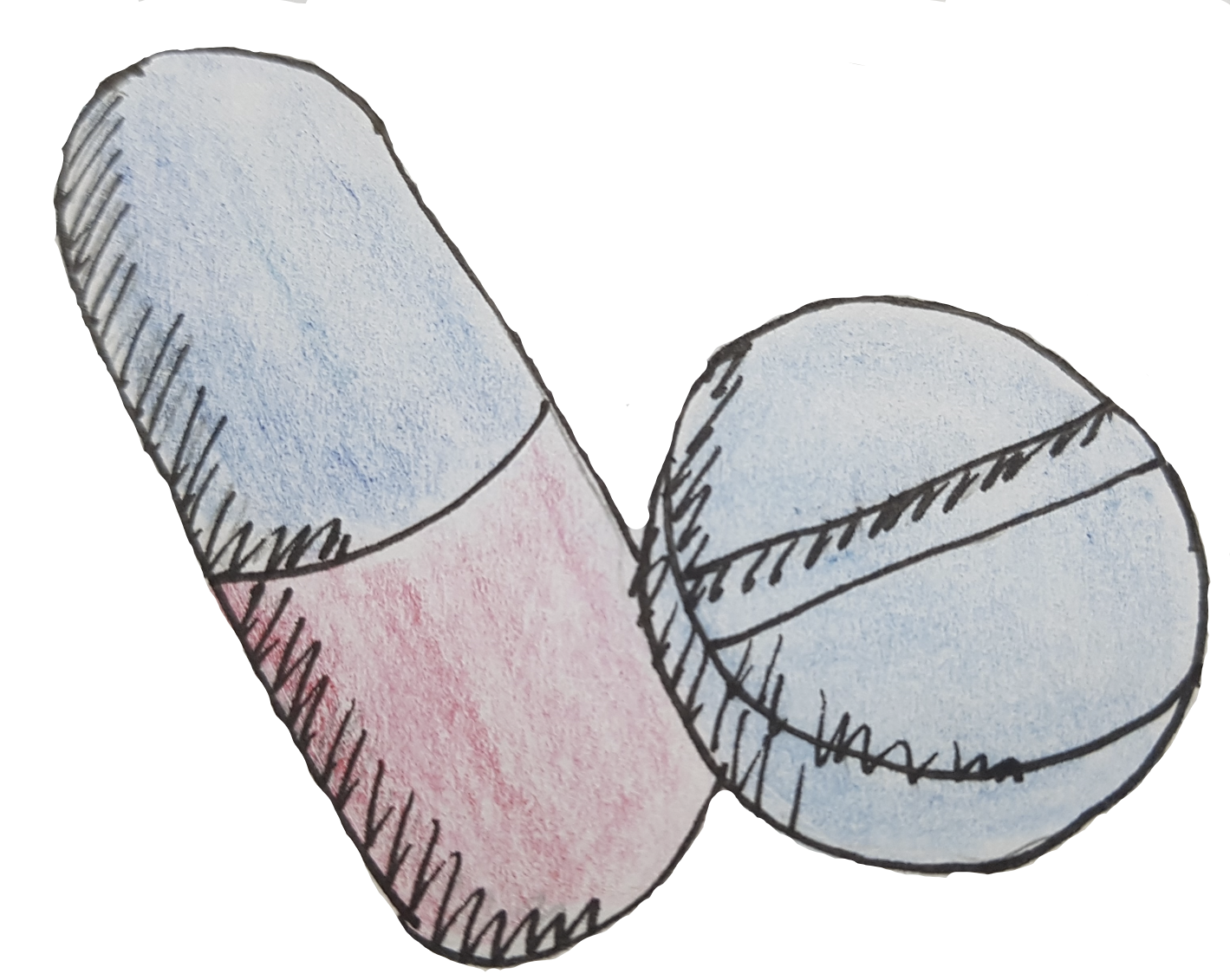 För att värdera siffrorna behöver man kunskap om just den verksamhet som de återspeglar. Titta på era siffror tillsammans och diskutera.

Ser siffror för de valda indikatorerna ut som vi förväntar oss? 
Hur ser siffrorna ut jämfört med andra liknande verksamheter?
Har våra siffror förändrats över tid?

För att kontrollera om ni ”fångar data” rätt, fundera vidare enligt fördjupningen i FoKUS-materialet Lär känna era data
Om någon indikator ”sticker ut” mer än de andra när kan det vara värt att titta på andra indikatorer om just det området på PrimärvårdsKvalitet: (Läkemedel, Beroendeframkallande läkemedel, Äldre)
Riskfylld behandling Är siffrorna rimliga?
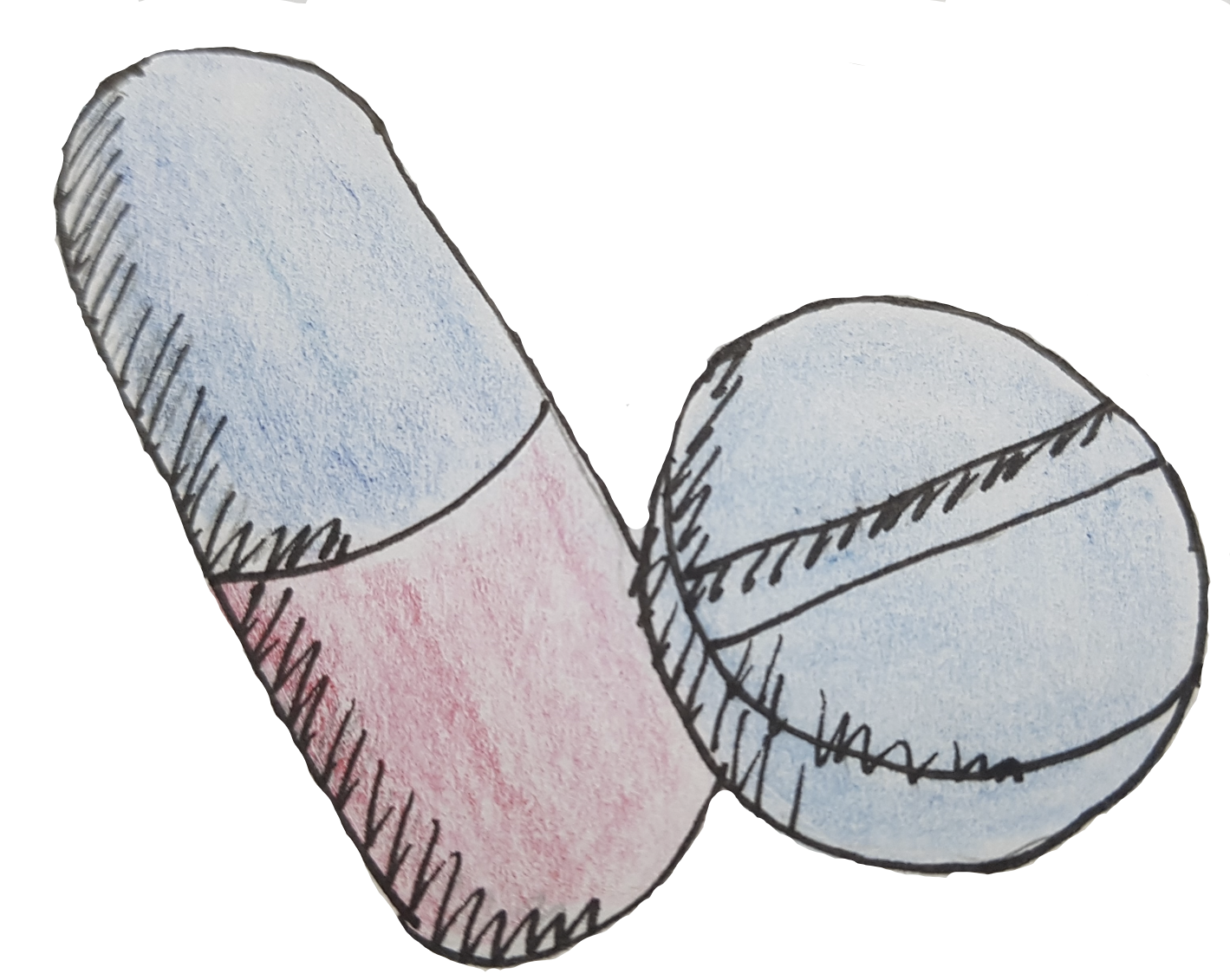 För alla indikatorerna hämtas förskrivna läkemedel ut. Det kan dock variera mellan regionerna varifrån data hämtas (från den egna vårdcentralen, all primärvård eller all förskrivning i regionen). Kontrollera gärna hur det ser ut hos er så att ni vet vilka data ni har framför er. 
Titta på era siffror tillsammans och diskutera:
Om siffrorna är avvikande – kan ni ta reda på hur mycket som skrivs ut av ”er själva” respektive verksamheter utanför er egen vårdcentral?
Dosdispenserade läkemedel kommer inte med i datauttagen för flera regioner. Kan detta vara en felkälla?
För indikatorn om förhöjd kardiovaskulär risk och NSAID (Lm02) används diagnoserna kranskärlssjukdom och diabetes som ”proxy” för förhöjd kardiovaskulär risk. Här blir siffrorna alltså beroende på hur vanliga dessa diagnoser är.
För indikatorn om njurfunktionsmätning, beror resultaten på om labdata kan hämtas korrekt. Om siffrorna inte är rimliga - finns det någon anledning till att labprover inte kommer med i datauttaget?
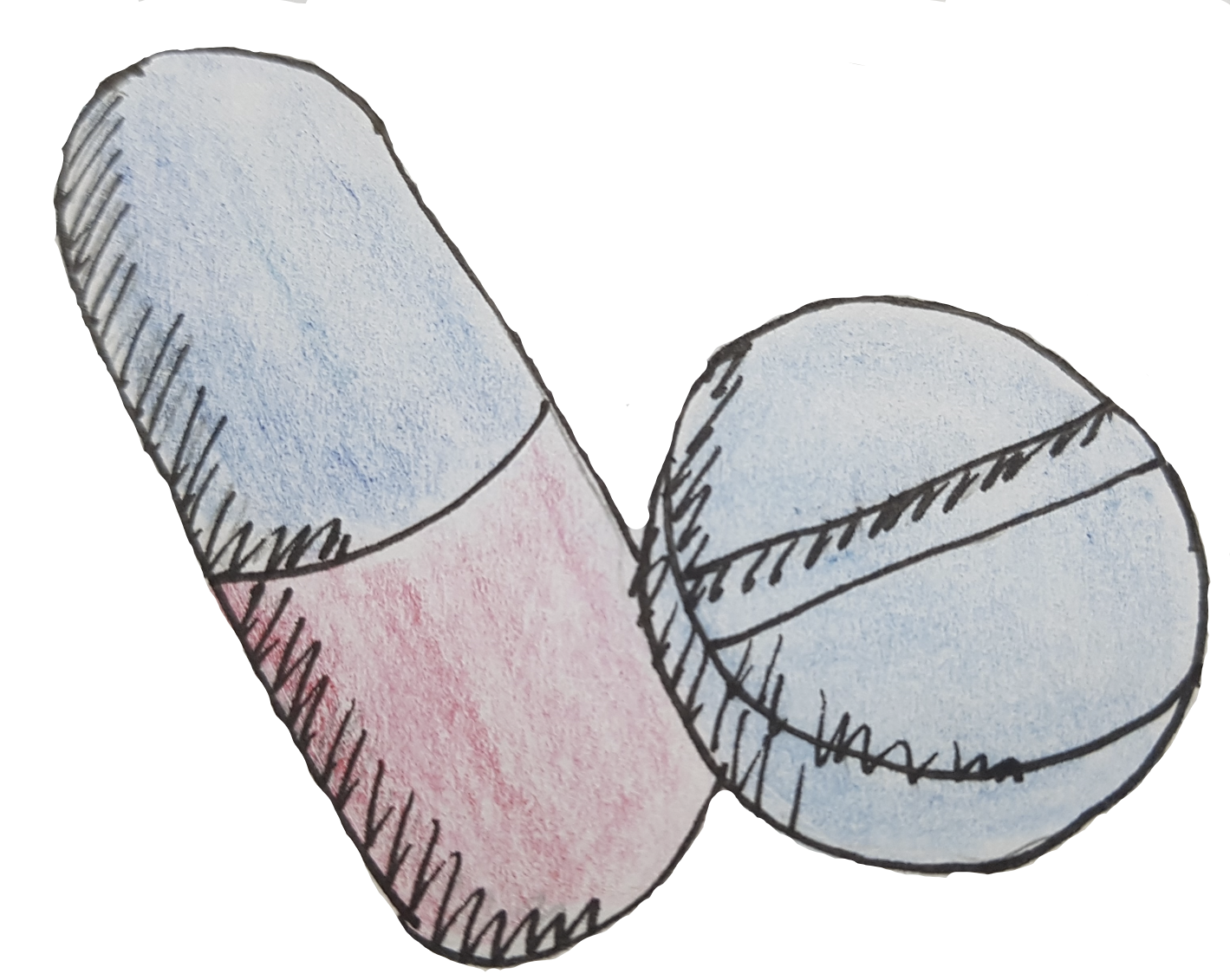 Riskfylld behandling Arbeta vidare
Välj ut någon eller några indikatorer
Titta på några journaler för patienter som hamnar på en ”risklista”
Stämmer journalen med risken som PrimärvårdsKvalitet hittat?
Finns i så fall en motivering till att man gjort avsteg från riktlinjer? 

Ofta måste läkemedelsbehandling individualiseras, särskilt för multisjuka patienter med långa läkemedelslistor
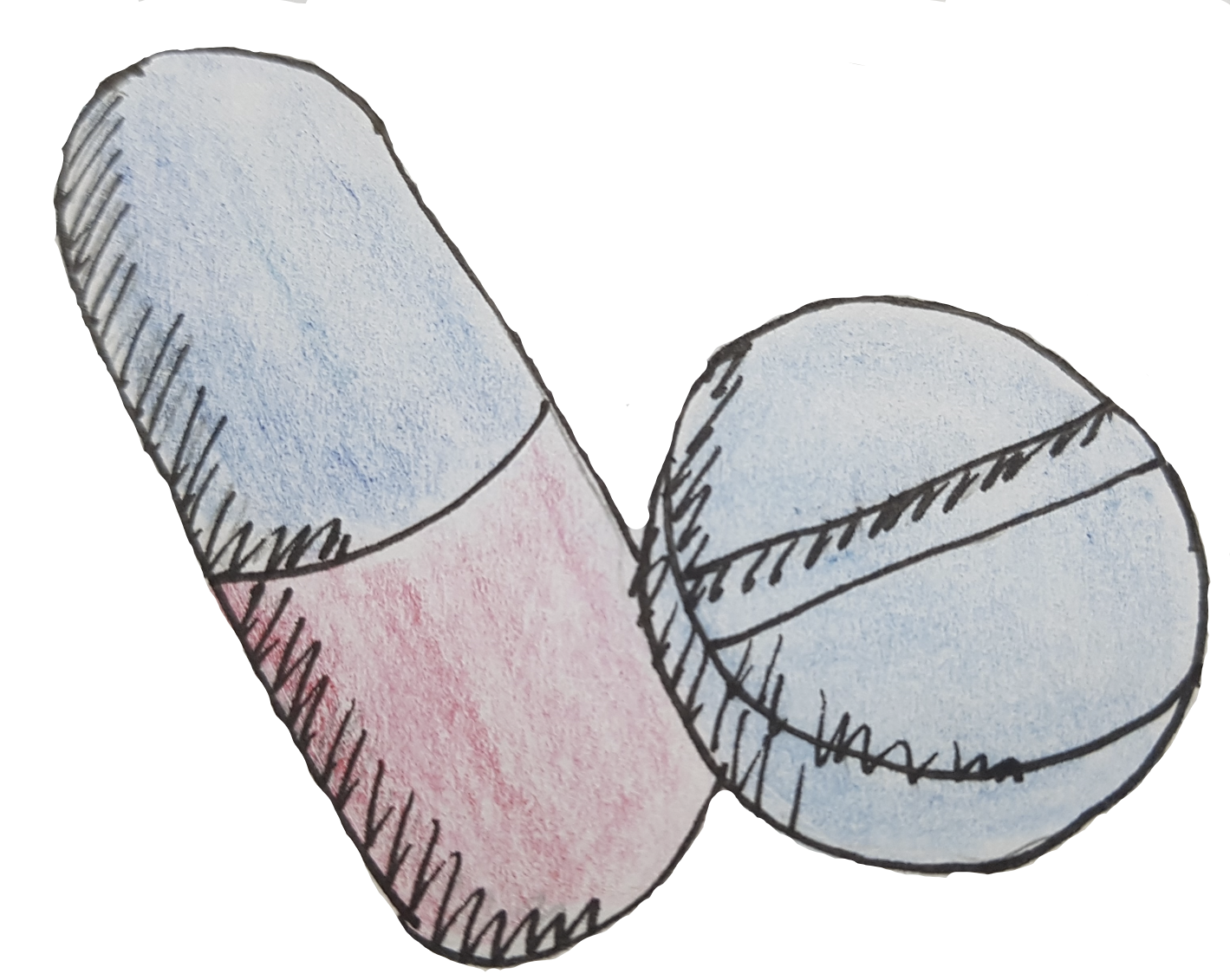 Riskfylld behandling Risksituation - läkemedel
Diskutera

Hur gör vi när patienten behöver förnyade recept?
Förnyas recept på läkemedel utan återbesök?
Lapp/telefon med andrahandsinformation till förskrivaren?
Digital begäran utan direktkontakt med patienten?
Finns det gemensamma rutiner för hur recept på beroendeframkallande läkemedel förnyas?
Hur är vår patientsäkerhetskultur? Vågar alla ifrågasätta, hur ser vi på varandras kompetens?
Hur arbetar vi med Läkemedelsgenomgångar?
Hur prioriterar vi ? Har vi tid för besök i äldreboenden och till patienter med hemsjukvård?
Fortsättning
www.skr.se/primarvardskvalitet